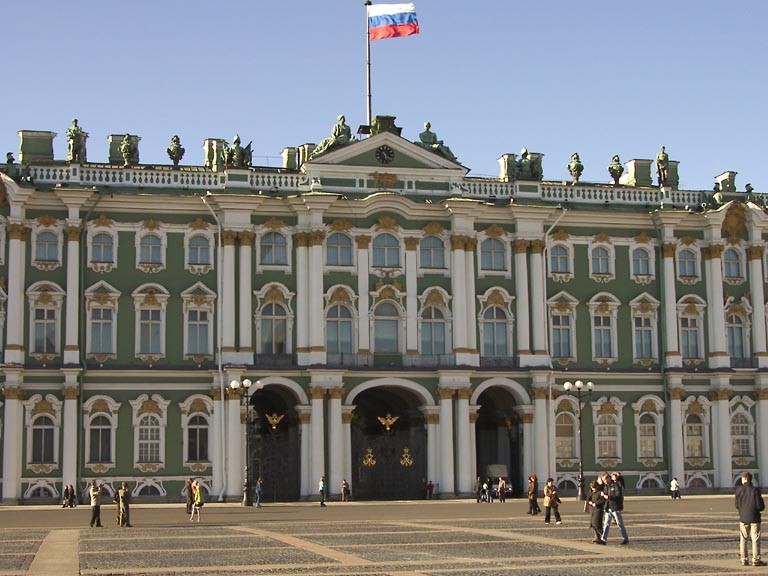 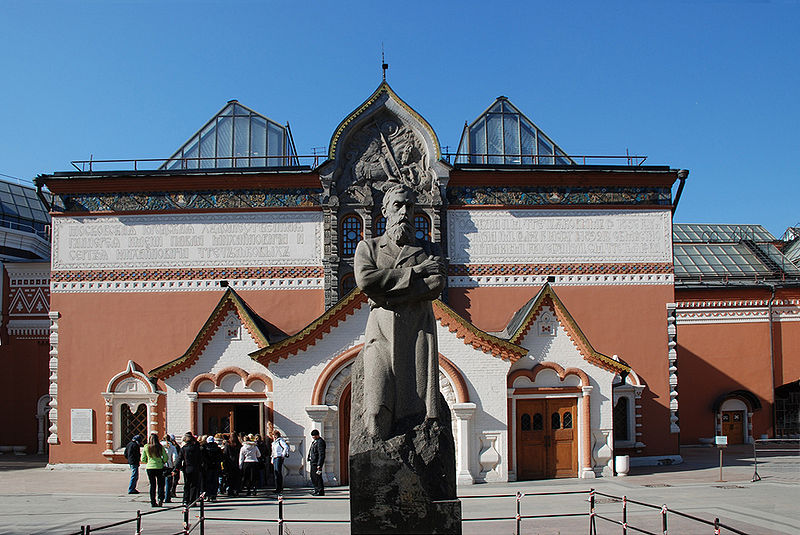 Третьяковская галерея. Москва
Эрмитаж. Санкт-Петербург
Эрмитаж. Санкт-Петербург
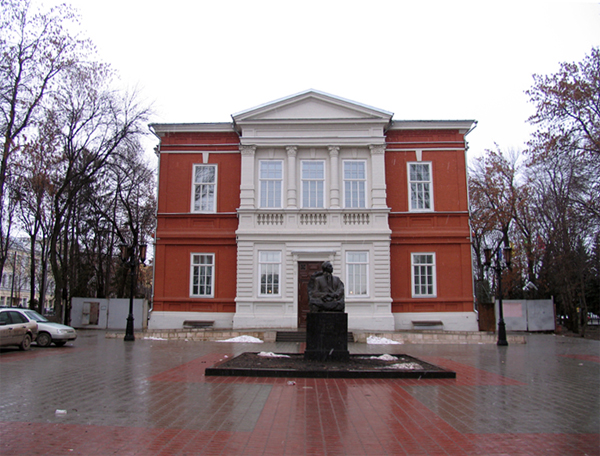 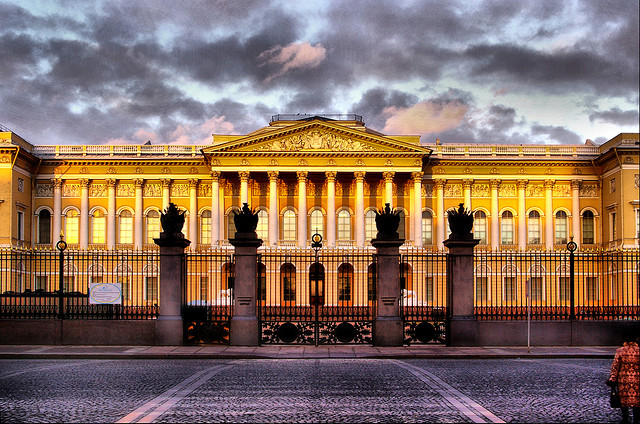 Музей им. А.Н. Радищева. Саратов
Музей им. А.Н. Радищева. Саратов
Русский музей. Санкт-Петербург
1
Тема урока:
Третьяковская галерея
или Как начиналась галерея?
Цель:
Задачи:
Познакомиться с Третьяковской галереей.
Кто автор идеи создания данной галереи?
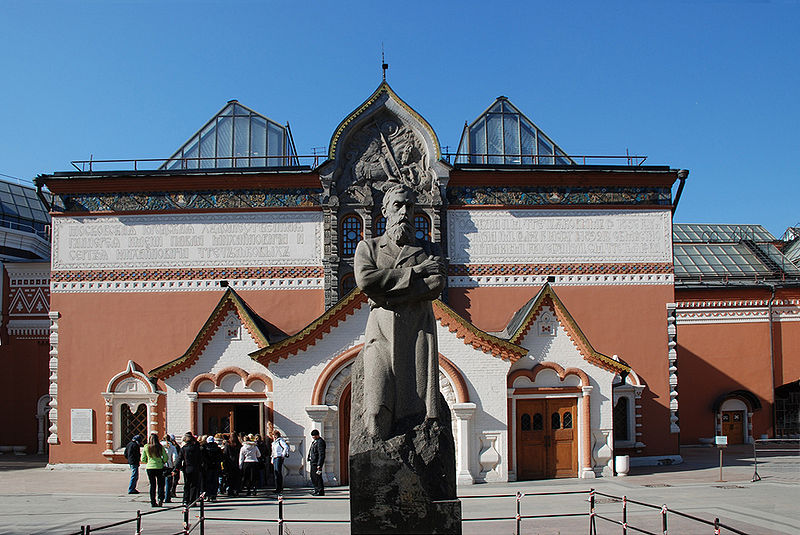 Узнать об особенностях архитектурного сооружения Третьяковки.
Познакомиться с коллекцией картинной галереи (выборочно).
Третьяковская галерея. 1856 год. Москва
2
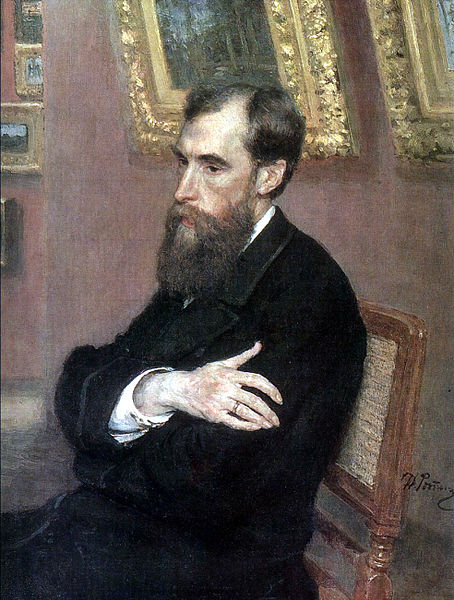 Портрет Павла Михайловича Третьякова. И. Репин. 1883. Холст, масло. 98х75,8. Третьяковская галерея, Москва
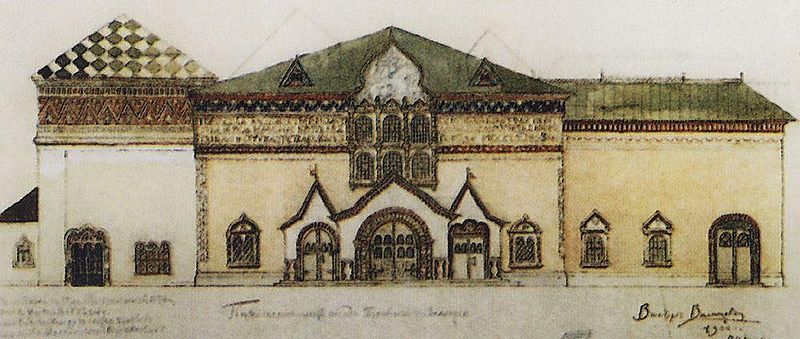 Проект фасада Третьяковской галереи 
Виктора Михайловича Васнецова. XIX век. Москва
Коллекция русской живописи второй половины XIX века складывалась и формировалась вместе с возникновением и формированием самой Галереи. Из более, чем 2000 произведений около 1200 было приобретено самим П.М.Третьяковым. Коллекция галереи делится на живопись, графику, иконопись и скульптуру, насчитывает 106 залов.
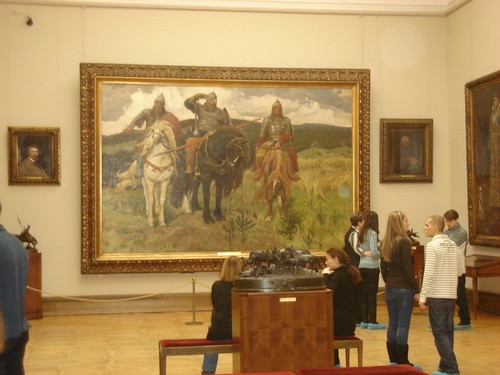 Зал  В.М. Васнецова
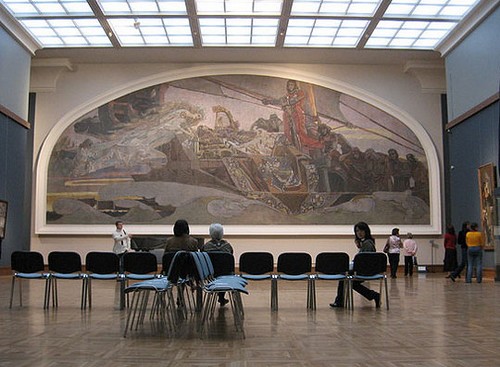 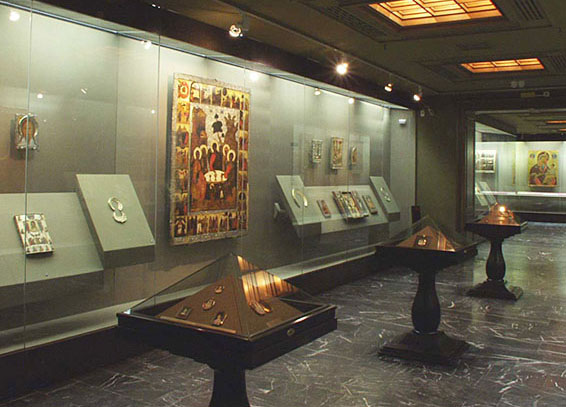 5
Зал Русского искусства. Иконопись
Зал живописи XX века.  Символисты
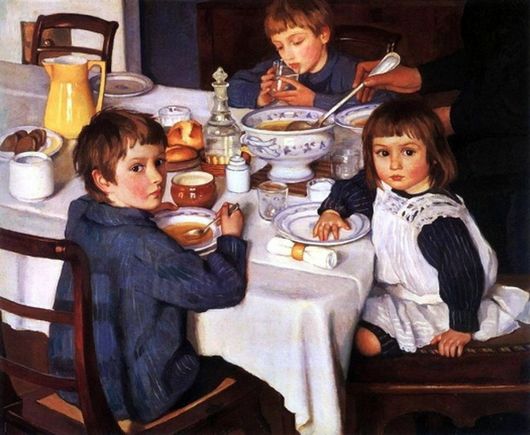 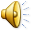 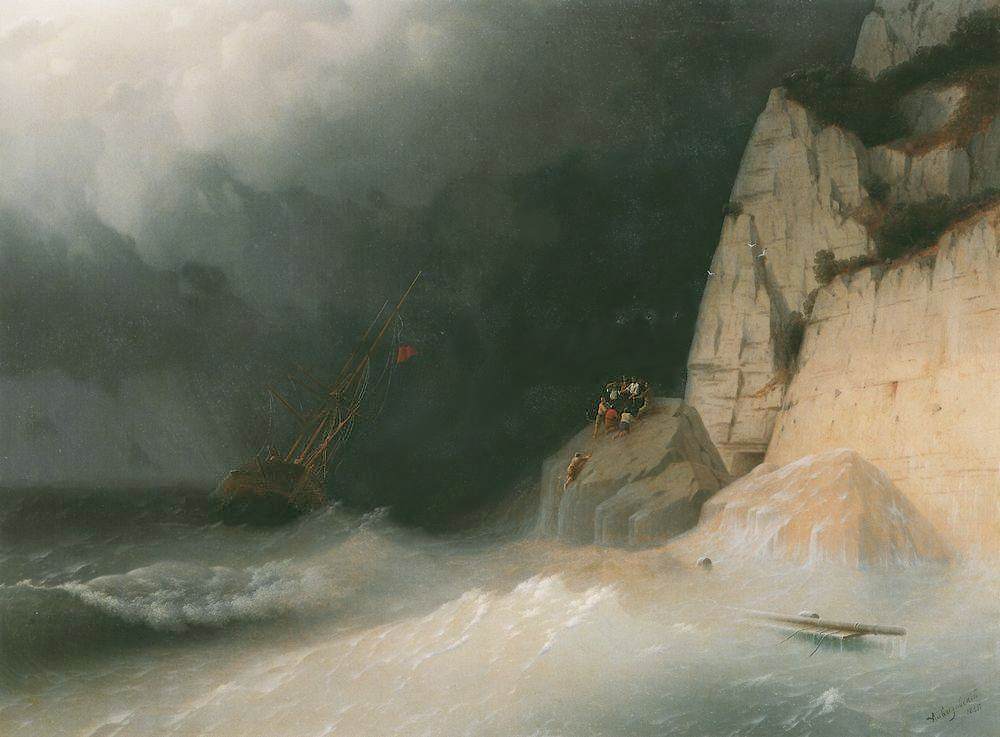 6
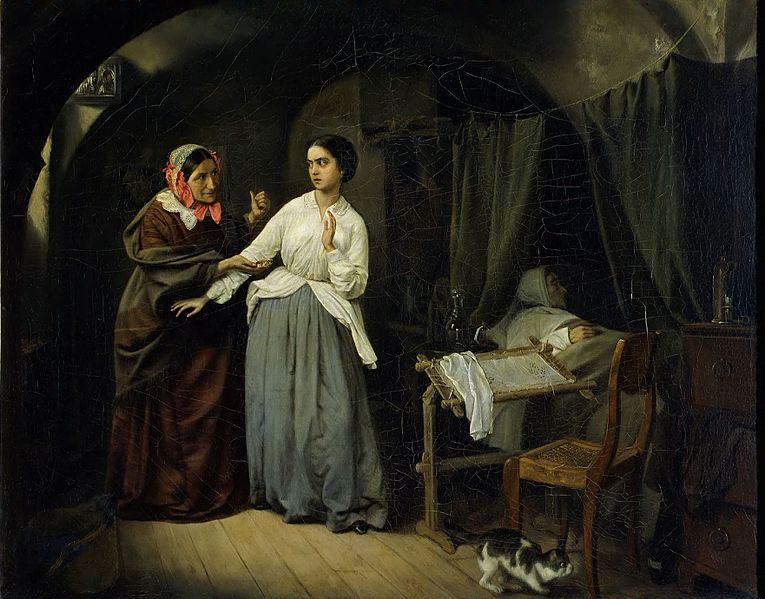 А.Н. Шильдер. «Искушение». 1856 или 1857. Третьяковская галерея. Москва.
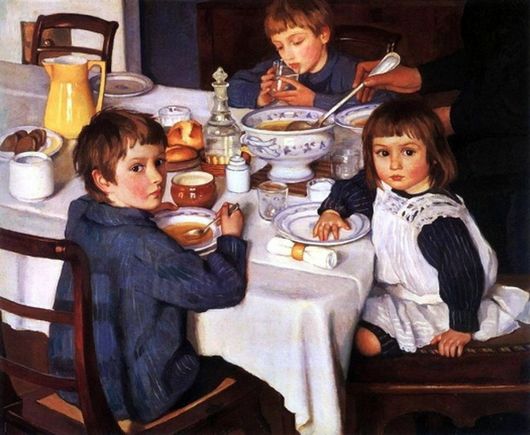 8
«За завтраком» (или «За обедом») З. Серебрякова. 1914 . Третьяковская галерея. Москва
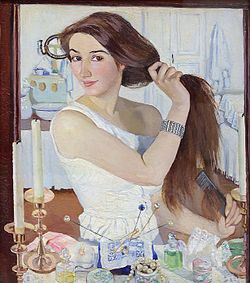 «Автопортрет» З. Серебрякова.1909г. Третьяковская галерея. Москва.
9
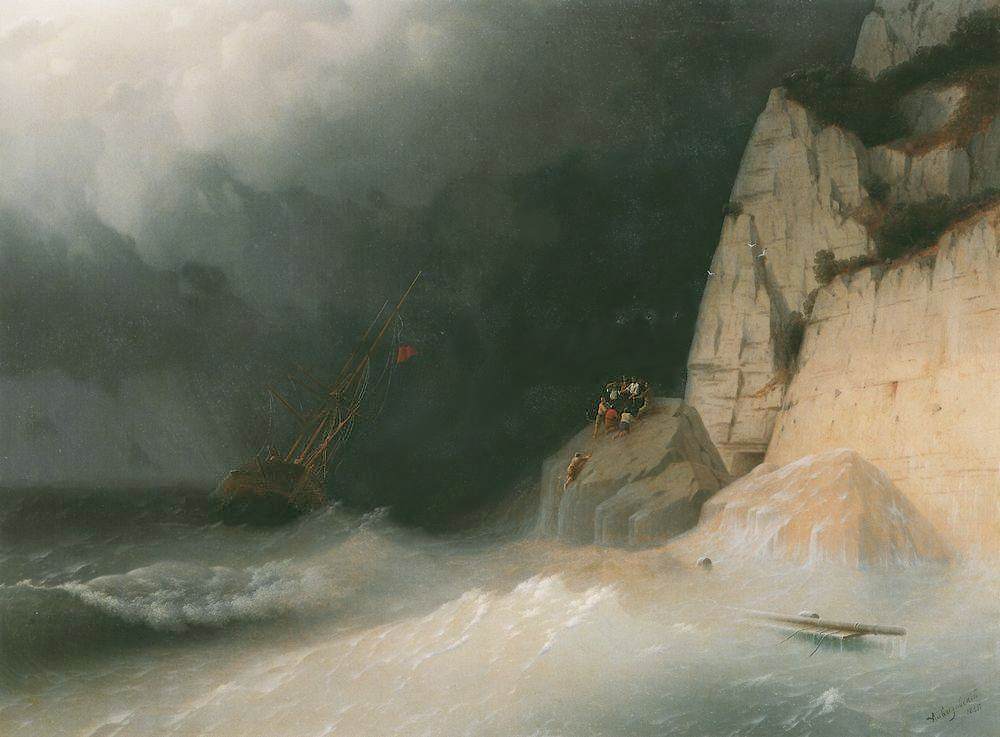 Кораблекрушение.
 И. Айвазовский.1865, холст, масло, Государственная Третьяковская галерея. Москва
10
Домашнее задание:

В каком параграфе по Истории России изучается Русская культура XIX века. 
Узнать о других галереях в России или за рубежом.
Презентация - «Шедевры Третьяковской галереи» или сообщение об одной картине Третьяковской галереи.
Нарисовать эскиз рисунка из произведений Третьяковки (любой вид или жанр ИЗО).
11
Спасибо за урок
12